Херсонський державний університет
Кафедра інформатики, програмної інженерії та економічної кібернетики
проектування, КОНСТРУЮВАННЯ ТА ПРОГРАМУВАННЯ РОБОТІВ (Arduino ІІ)
Презентація курсу
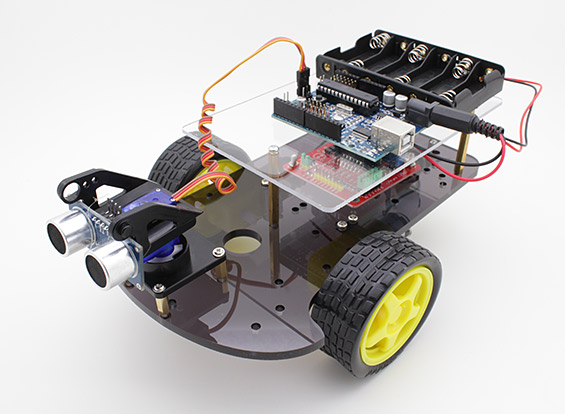 Для кого курс
Курс розраховано на слухачів, які: 
Люблять HandMade
Хочуть зібрати і запрограмувати свого робота

Знання мови програмування НЕ обов’язково
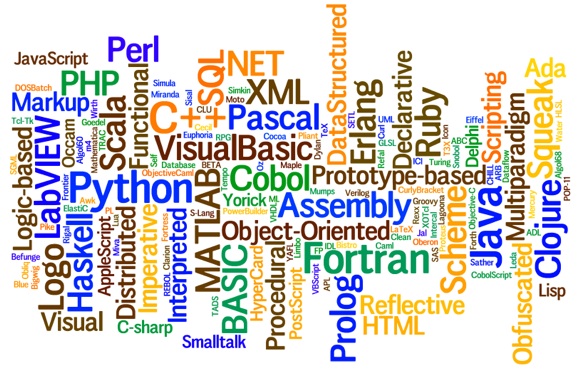 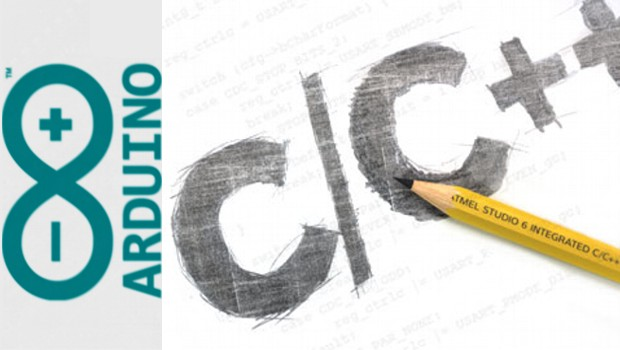 Валько Н.В., Кушнір Н.О., Осипова Н.В.
Мета курсу
познайомитися з:
принципами створення робототехнічних систем, 
синтаксисом мови програмування С++, 
навчитися створювати роботизовані пристрої на базі Arduino, 
писати програми керування роботами
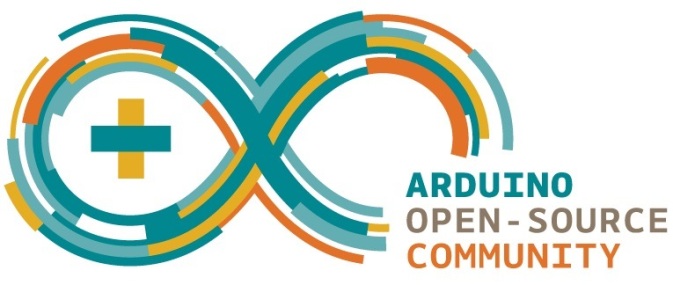 Валько Н.В., Кушнір Н.О., Осипова Н.В.
Завдання курсу
Сформувати у слухачів достатні знання, вміння та навички, необхідні  для ефективного використання технологій програмування робото технічних систем і розуміння принципів функціонування роботизованих пристроїв.

В результаті вивчення курсу слухачі повинні:
знати:
основні принципи створення роботизованих пристроїв;
основні принципи створення програм функціонування роботизованих пристроїв;
принципи роботи та взаємодії різних електронних компонентів;
структуру та алгоритми для створення роботизованих пристроїв;
основи програмування в С++.
вміти:
читати принципові та монтажні схеми;
створювати та тестувати прототипи пристроїв;
збирати електричні схеми;
розробляти програмний код і створювати готові конструкції;
модифікувати і розширювати можливості роботизованих пристроїв.
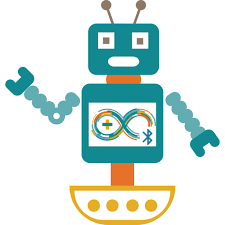 Валько Н.В., Кушнір Н.О., Осипова Н.В.
Програма курсу (30 ак.годин)
Тема 1.	Основи електроніки та роботи з Arduino. Піксельна анімація.
Тема 2.	Вимірювання швидкості реакції.
Тема 3.	Вітання робота.
Тема 4.	Прототип охоронної системи.
Тема 5.	Кодовий замок.
Тема 6.	Створення метеостанції.
Тема 7.	Створення розумної теплиці.
Тема 8.	Рух автомобіля по лінії.
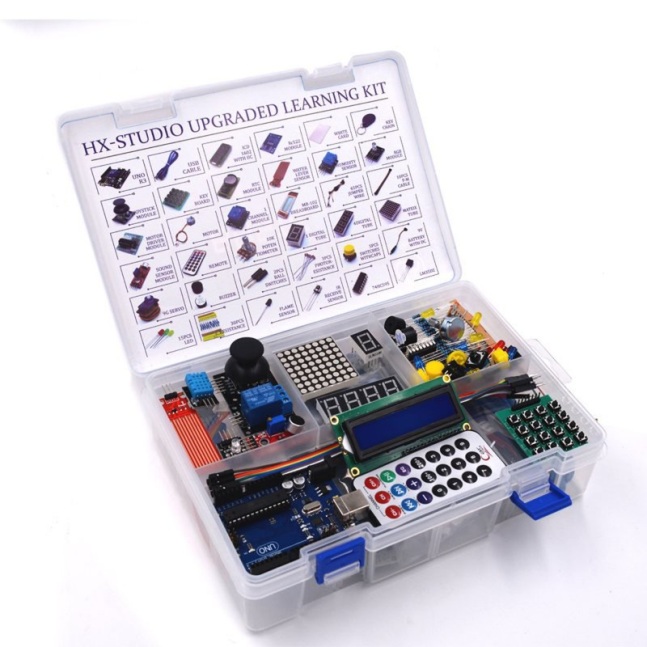 Валько Н.В., Кушнір Н.О., Осипова Н.В.
Створення піксельної анімації
Знайомство з платою Arduino, середовищем розробки програм. Відомості про основи електроніки. Робота зі світлодіодами, свілтодіодними планками, LED матрицею.
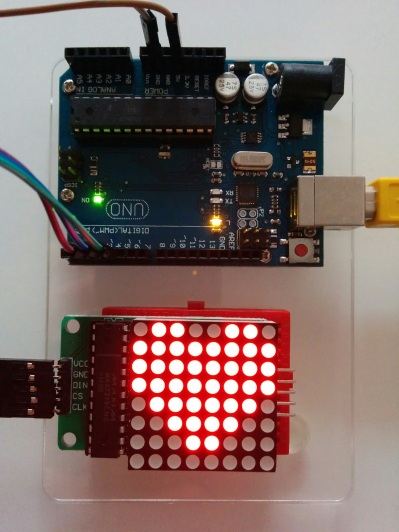 Валько Н.В., Кушнір Н.О., Осипова Н.В.
[Speaker Notes: Зображення звідси http://yaab-arduino.blogspot.com/2015/05/beating-heart-with-arduino-and-max7219.html]
Вимірювання швидкості реакції
Принципи роботи кнопок, RGB світлодіода
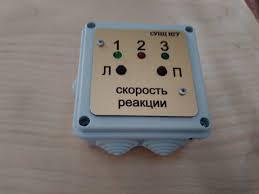 Валько Н.В., Кушнір Н.О., Осипова Н.В.
[Speaker Notes: Зображення звідси http://sesc.nsu.ru/engineering/?q=node/81]
Привітний робот
Створення робота, який виконує рухи «руками». Відомості про потенціометр, двигуни, робόта з серводвигуном, ультразвуковим датчиком
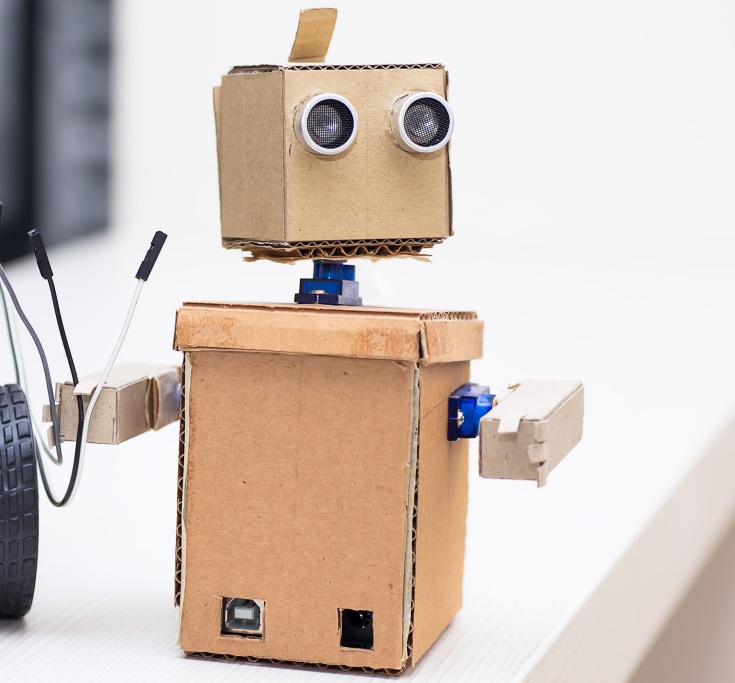 Валько Н.В., Кушнір Н.О., Осипова Н.В.
[Speaker Notes: Картинка звідси https://www.innovedinc.org/event/build-bot-saturday-2/]
Створення прототипу охоронної системи
Знайомство з датчиком руху (ІЧ)  та п’єзоелементом
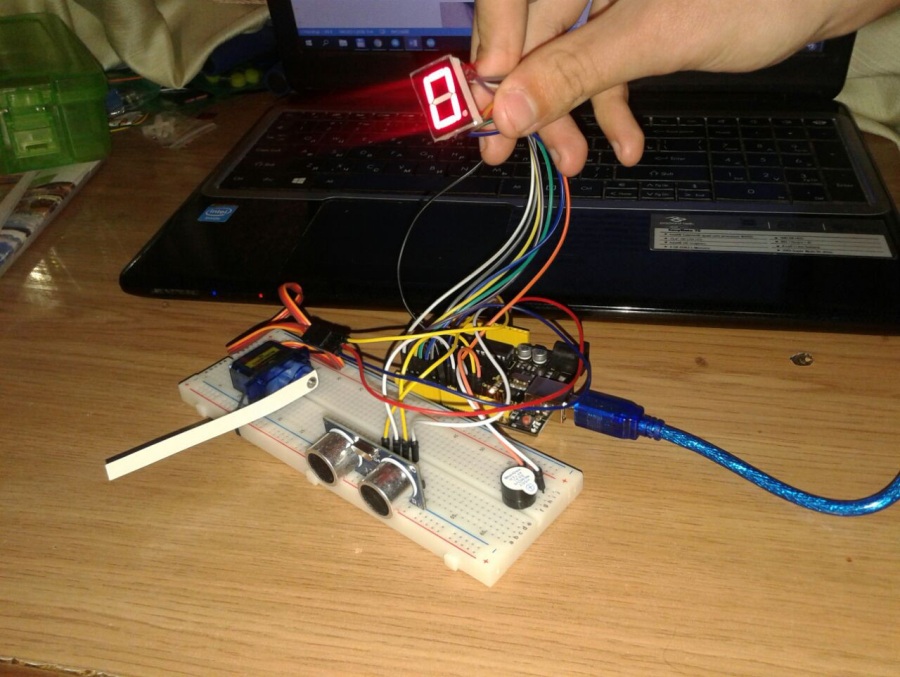 Валько Н.В., Кушнір Н.О., Осипова Н.В.
[Speaker Notes: Картинка звідси http://vv-steshyn.edu.kpi.ua/novini/proekt-shlagbaum-na-arduino-nano]
Кодовий замок
Робота з цифровою клавіатурою та екраном
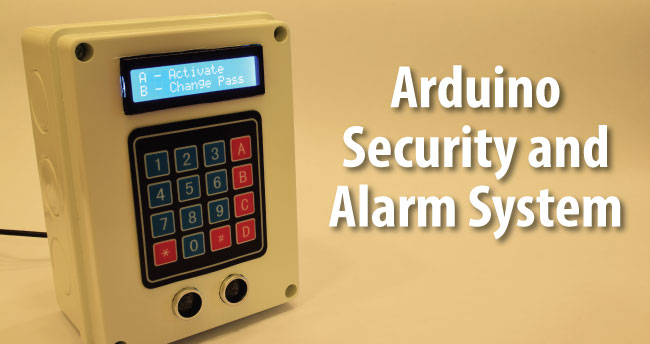 Валько Н.В., Кушнір Н.О., Осипова Н.В.
[Speaker Notes: Картинка звідси http://www.electronics-lab.com/alarm-system-powered-arduino/]
Розумна теплиця
Створення розумної теплиці. Знайомство з LED екраном, вивід показань датчиків на екран, створення прототипу теплиці
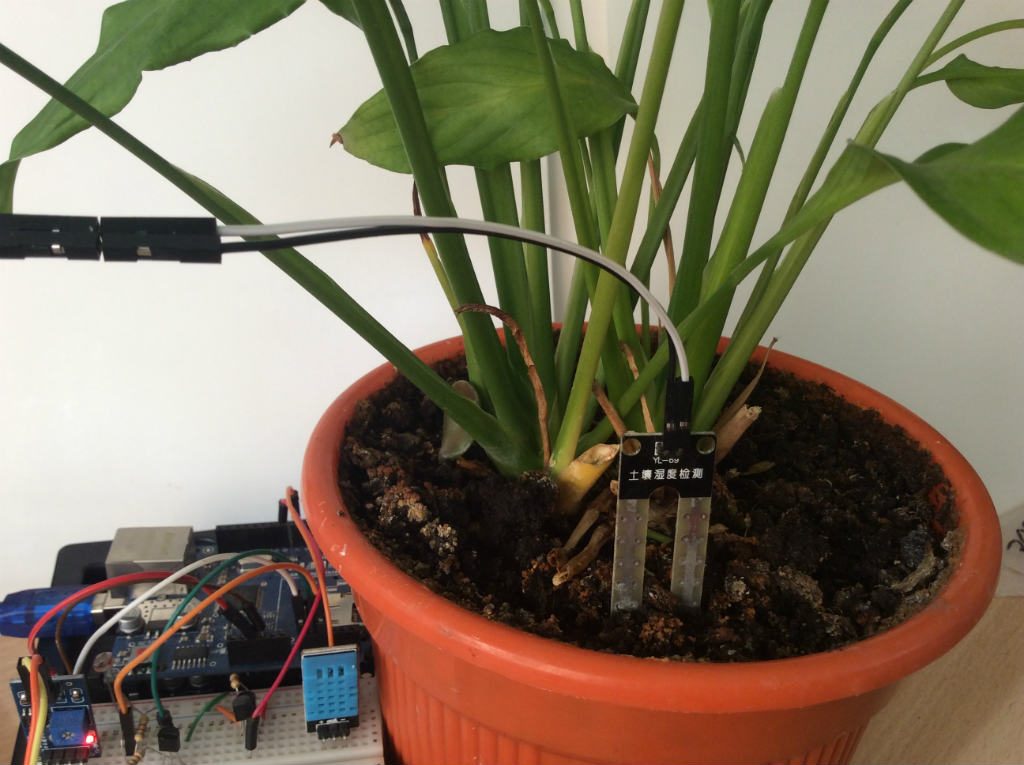 Валько Н.В., Кушнір Н.О., Осипова Н.В.
[Speaker Notes: Картинка звідси https://playarduino.ru/uroki-arduino/umnaya-teplitsa-na-arduino-delaem-pervye-shagi/]
Метеостанція
Знайомство з фото резистором, датчиком вологості, температури і тиску
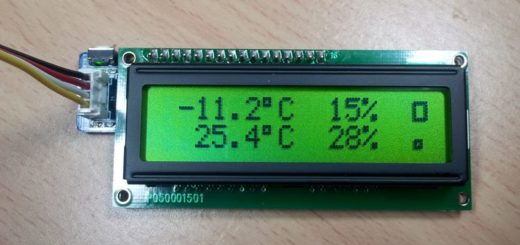 Валько Н.В., Кушнір Н.О., Осипова Н.В.
[Speaker Notes: Зображення звідси http://mikrotok.ru/author/admin/page/2/]
Автономний рух автомобіля
Робота з драйвером двигунів. Обертання колеса в різні боки і з різною швидкістю.
Прості маневри. Їзда по колу, їзда по вісімці.
Датчик лінії. Принцип роботи. Передача показань датчика в комп'ютер (монітор порту).
Їзда по лінії з одним датчиком лінії.
Їзда по лінії з двома датчиками лінії.
Далекомір. Принцип роботи далекоміра. Передача показань далекоміра в комп'ютер.
Їзда по кімнаті з далекоміром.
Пошук противника (робосумо).
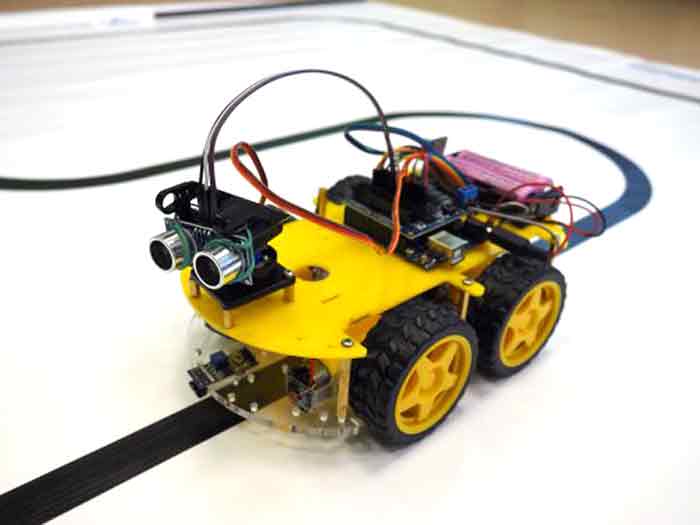 Валько Н.В., Кушнір Н.О., Осипова Н.В.
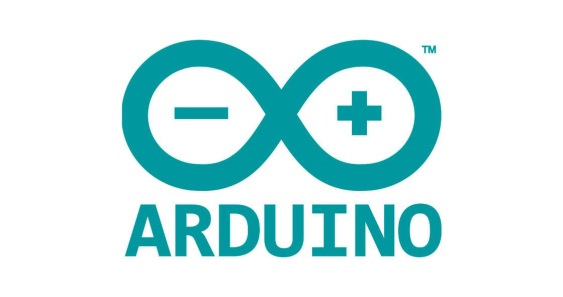 Додаткові проекти(самостійна робота)
Світлодіодний куб
Дверний замок (клавіатура, серво)
Електронний замок (RFID)
Сейф (тривожна кнопка)
Парктронік (LedBar, УЗ датчик)
Пульт ІЧ
Картрідер SD
Робот-балансир (гіроскоп, акселерометр)
Керування джойстиком
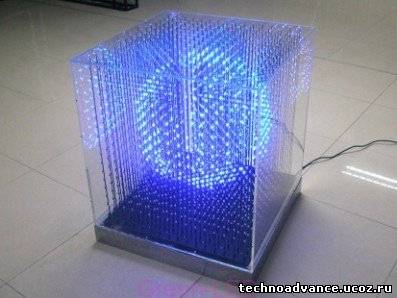 Валько Н.В., Кушнір Н.О., Осипова Н.В.
[Speaker Notes: http://arduino-diy.com/
https://doc.arduino.ua/
http://arduinofornoobs.blogspot.com/2016/01/arduino.html
https://arduino-kit.ru/blogs/blog/uroki-i-proekty
https://arduino-kit.com.ua/instruktsii-i-obuchenie.html
https://habr.com/ru/post/357908/
https://amperkot.ru/blog/8x8x8_LED_Cube/]
Херсонський державний університет
Кафедра інформатики, програмної інженерії та економічної кібернетики
проектування, КОНСТРУЮВАННЯ ТА ПРОГРАМУВАННЯ РОБОТІВ (Arduino ІІ)
Презентація курсу
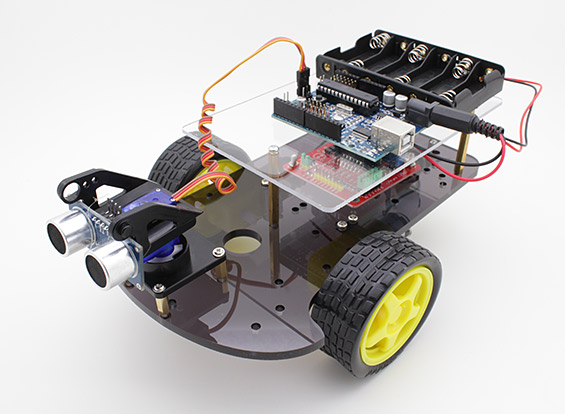 автори: Валько Н.В.
Кушнір Н.О.
Осипова Н.В.